C
LOGO
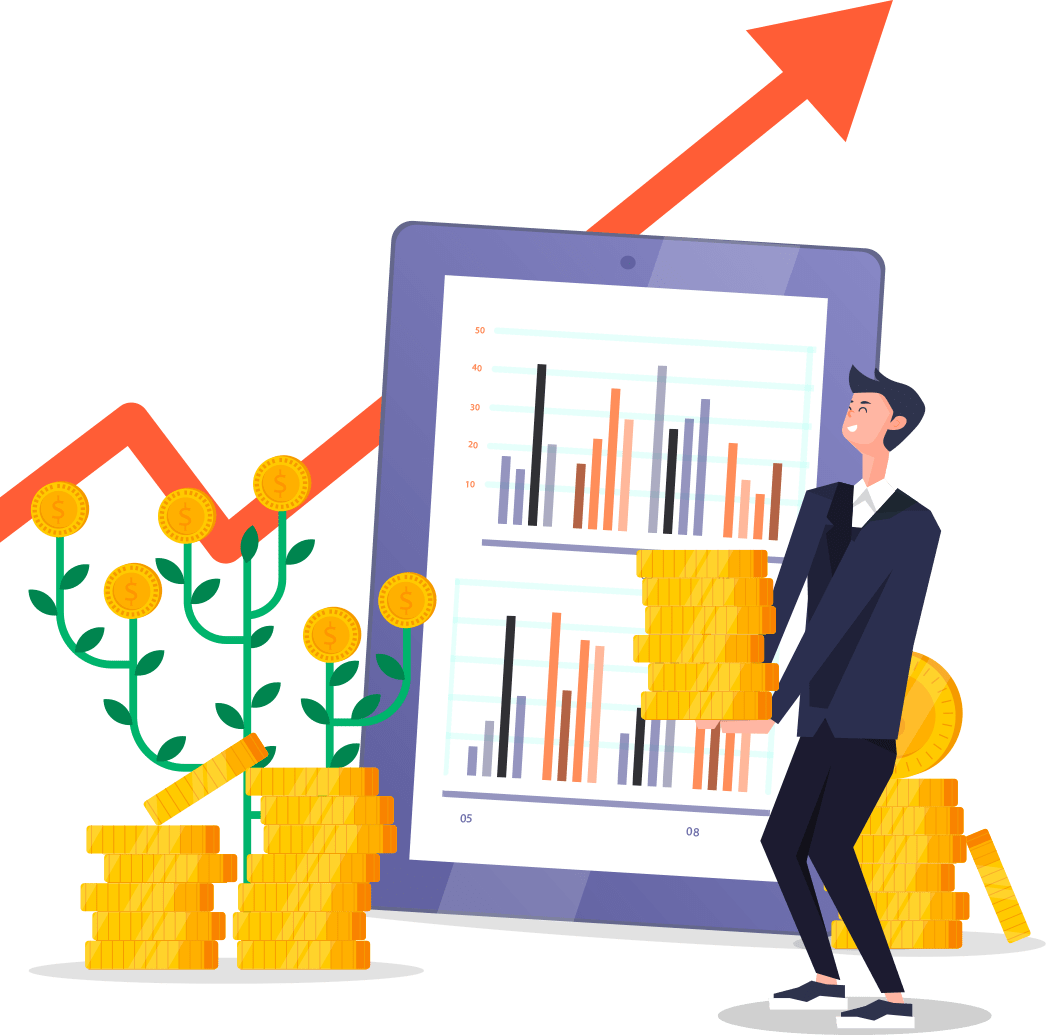 High-end
FREE PPT TEMPLATE
Insert the Subtitle of Your Presentation
Report : jpppt.com
https://www.freeppt7.com
Content
1
Add the title text
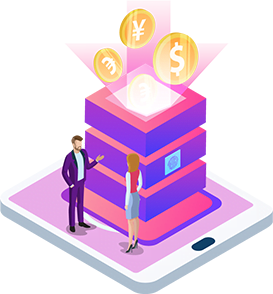 2
Add the title text
3
Add the title text
4
Add the title text
1
Financial investment
Gentle to have, but not compromise, I want to be in quiet, not strong. The life most of the time, commitments equals to constrain, reluctantly we yearn for bound.
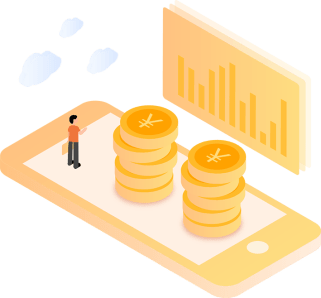 FINANCIAL
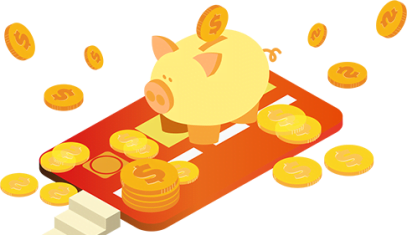 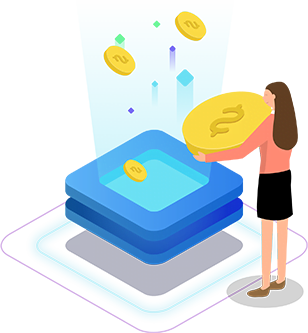 The text title
Gentle to have, but not compromise, I want to be in quiet, not strong. The life most of the time, commitments equals to constrain.
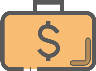 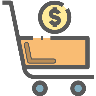 title
title
I'm just a sunflower, waiting for belong to me only sunshine.
I'm just a sunflower, waiting for belong to me only sunshine.
Enter the title
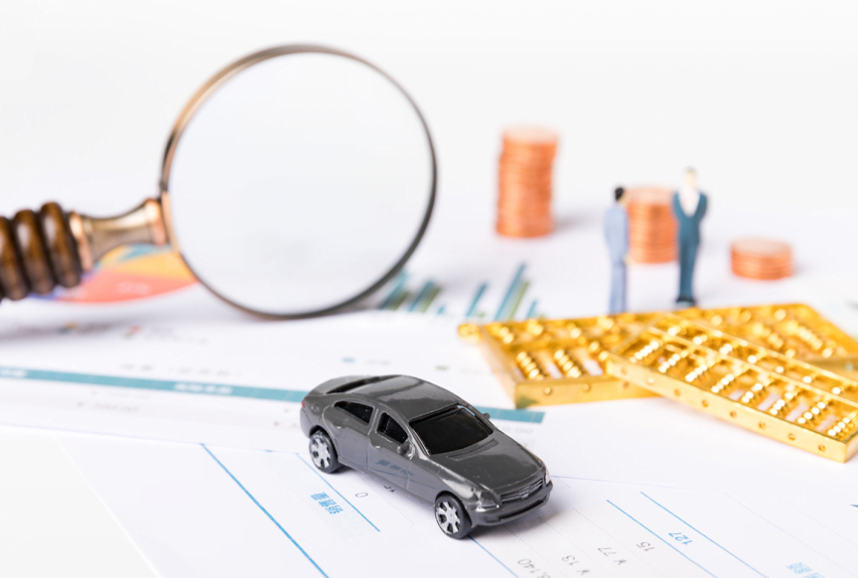 Enter the title
subheading
subheading
Gentle to have, but not compromise, I want to be in quiet, not strong. The life most of the time.
Gentle to have, but not compromise, I want to be in quiet, not strong. The life most of the time.
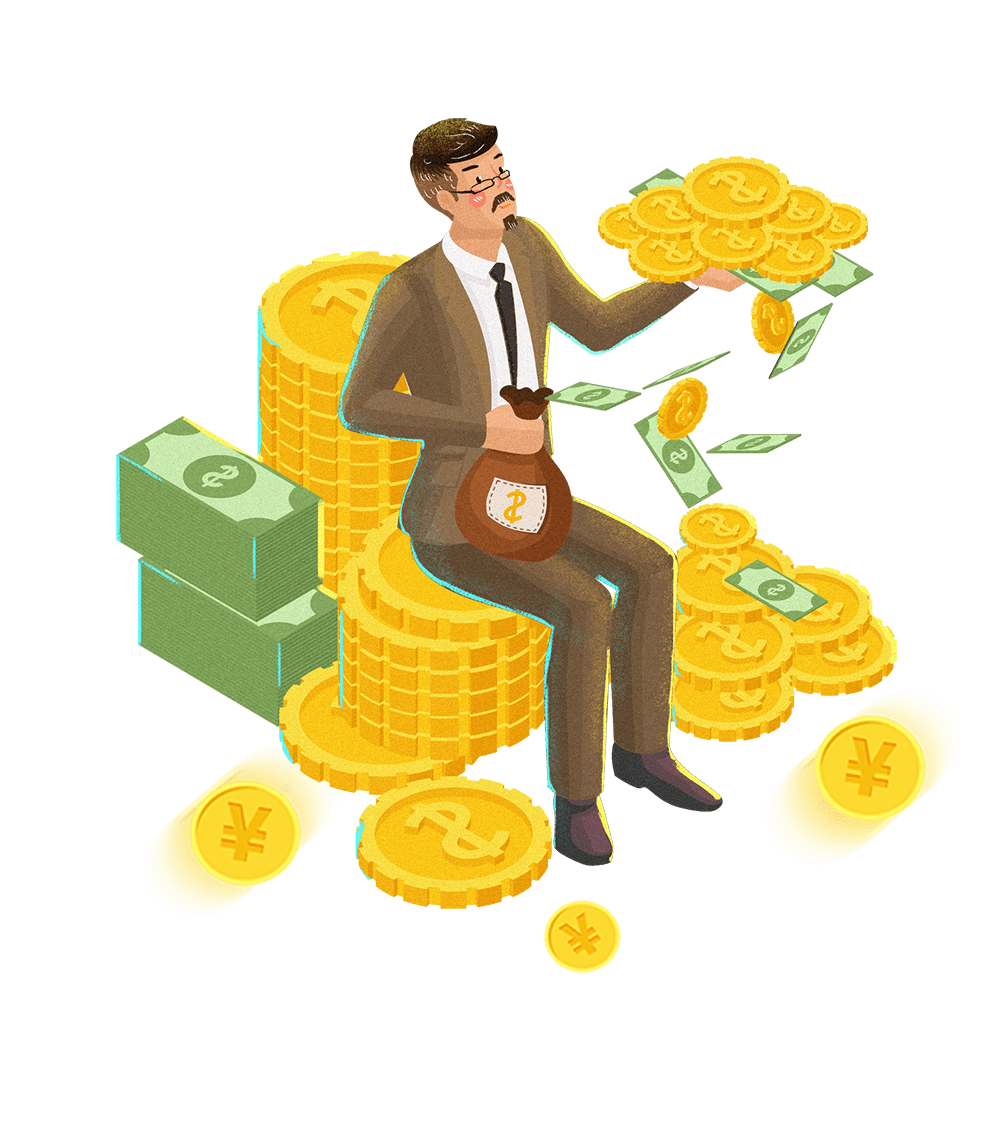 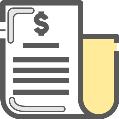 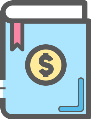 Enter the title
Enter the title
I'm just a sunflower, waiting for belong to me only sunshine.
I'm just a sunflower, waiting for belong to me only sunshine.
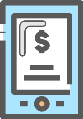 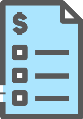 Enter the title
Enter the title
I'm just a sunflower, waiting for belong to me only sunshine.
I'm just a sunflower, waiting for belong to me only sunshine.
45
01
55
60
02
40
The life most of the time, commitments equals to constrain, reluctantly we yearn for bound.
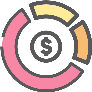 25
The title text
03
The life most of the time, commitments equals to constrain, reluctantly we yearn for bound.
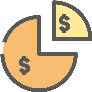 75
Gentle to have, but not compromise, I want to be in quiet, not strong. The life most of the time.
2
Introduction to Financial Management
Gentle to have, but not compromise, I want to be in quiet, not strong. The life most of the time, commitments equals to constrain, reluctantly we yearn for bound.
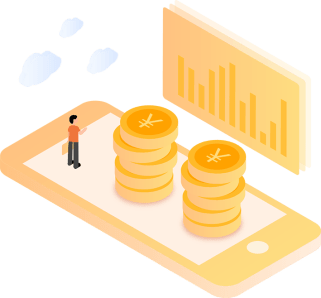 FINANCIAL
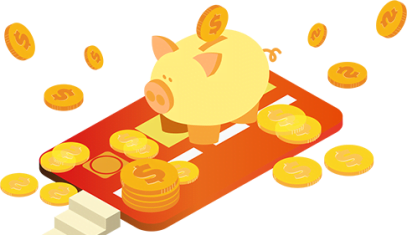 01
02
03
04
Enter the title
Enter the title
Enter the title
Enter the title
I'm just a sunflower, waiting for belong to me only sunshine.
I'm just a sunflower, waiting for belong to me only sunshine.
I'm just a sunflower, waiting for belong to me only sunshine.
I'm just a sunflower, waiting for belong to me only sunshine.
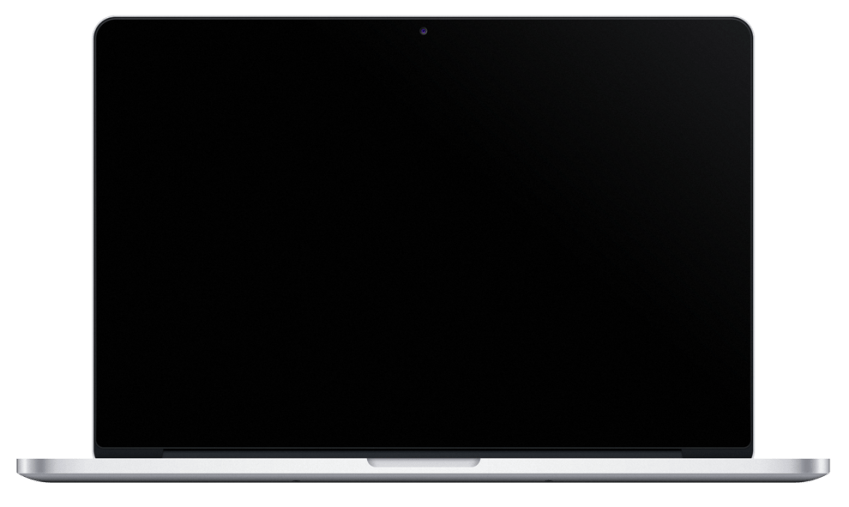 The title text
The life most of the time, commitments equals to constrain, reluctantly we yearn for bound.
The title text
The life most of the time, commitments equals to constrain, reluctantly we yearn for bound.
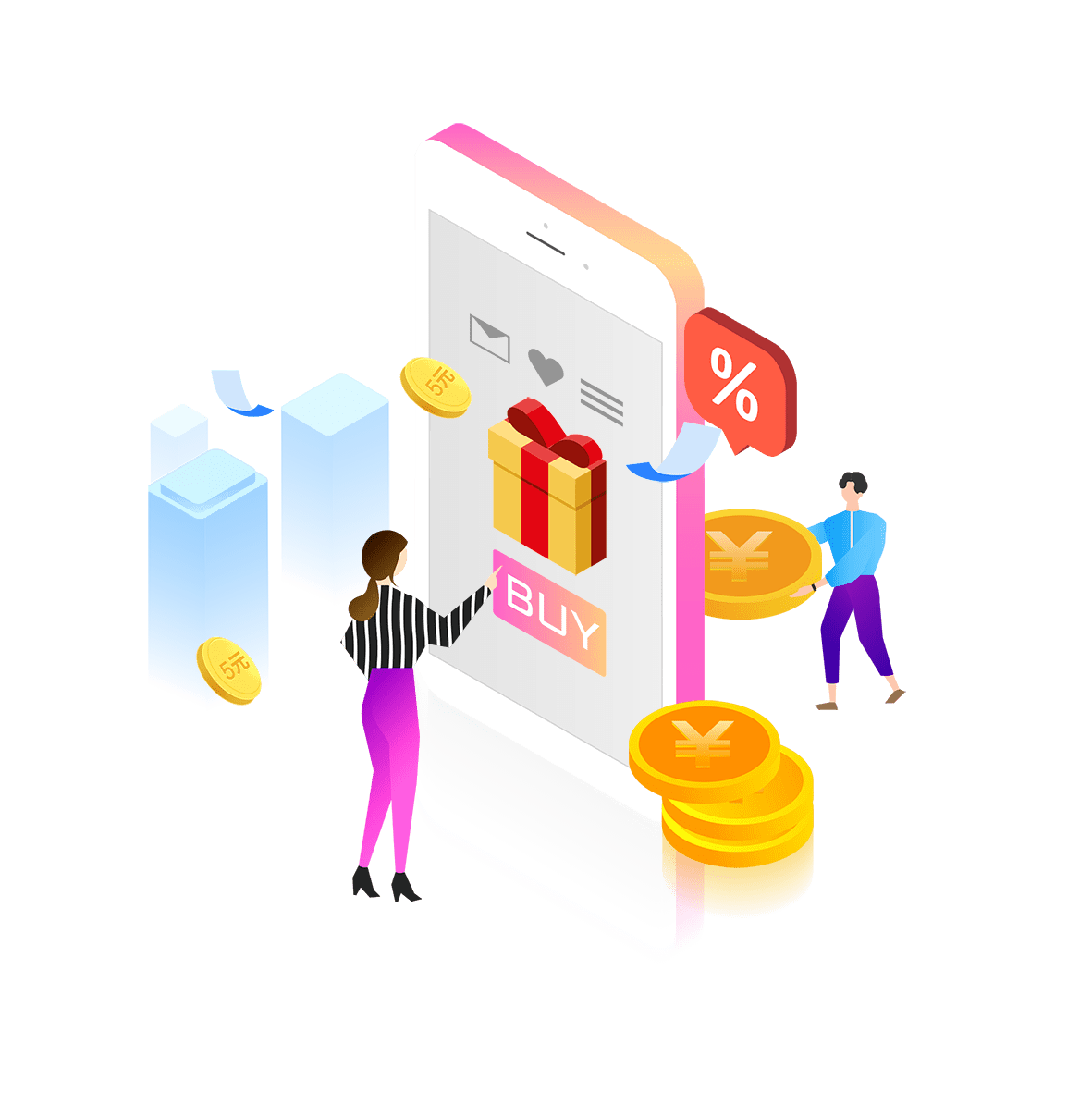 The title text
The life most of the time, commitments equals to constrain, reluctantly we yearn for bound.
Enter the title
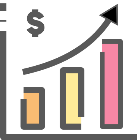 Gentle to have, but not compromise, I want to be in quiet, not strong. The life most of the time, commitments equals to constrain, reluctantly we yearn for bound.
The title text
The title text
The title text
The title text
01
02
03
06
07
04
05
Enter the title
Enter the title
Enter the title
Enter the title
I'm just a sunflower, waiting for belong to me only sunshine.
I'm just a sunflower, waiting for belong to me only sunshine.
I'm just a sunflower, waiting for belong to me only sunshine.
I'm just a sunflower, waiting for belong to me only sunshine.
3
Financial management study
Gentle to have, but not compromise, I want to be in quiet, not strong. The life most of the time, commitments equals to constrain, reluctantly we yearn for bound.
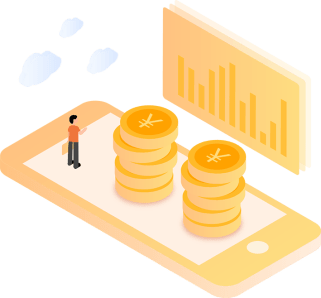 FINANCIAL
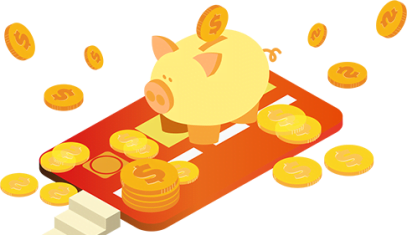 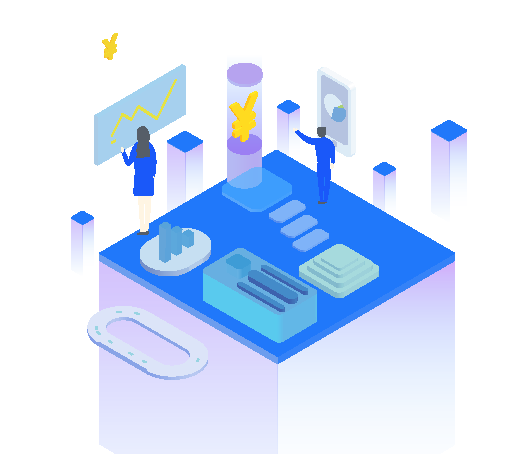 Enter the title
The life most of the time, commitments equals to constrain, reluctantly we.
Enter the title
The life most of the time, commitments equals to constrain, reluctantly we.
Enter the title
The life most of the time, commitments equals to constrain, reluctantly we.
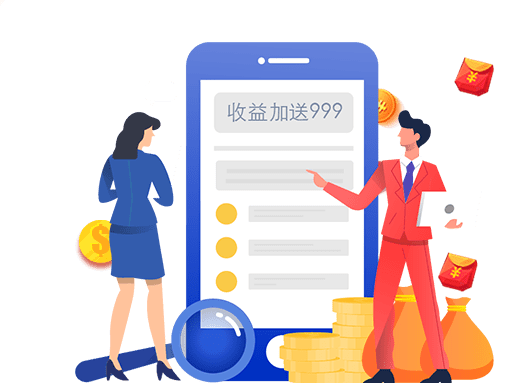 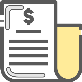 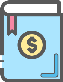 Enter the title
Enter the title
The title text
I'm just a sunflower, waiting for belong to me only sunshine.
I'm just a sunflower, waiting for belong to me only sunshine.
Gentle to have, but not compromise, I want to be in quiet, not strong. The life most of the time.
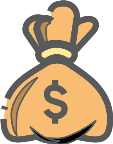 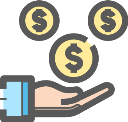 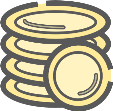 The title text
The title text
The title text
Gentle to have, but not compromise, I want to be in quiet, not strong. The life most of the time.
Gentle to have, but not compromise, I want to be in quiet, not strong. The life most of the time.
Gentle to have, but not compromise, I want to be in quiet, not strong. The life most of the time.
80%
60%
25%
Gentle to have, but not compromise, I want to be in quiet, not strong. The life most of the time.
Gentle to have, but not compromise, I want to be in quiet, not strong. The life most of the time.
The life most of the time, commitments equals to constrain, reluctantly we yearn for bound.
4
Financial summary
Gentle to have, but not compromise, I want to be in quiet, not strong. The life most of the time, commitments equals to constrain, reluctantly we yearn for bound.
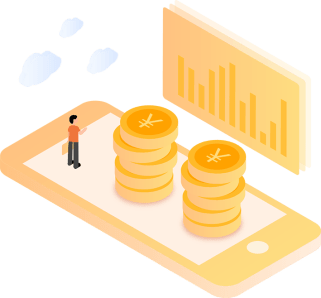 FINANCIAL
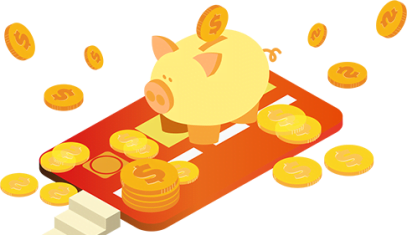 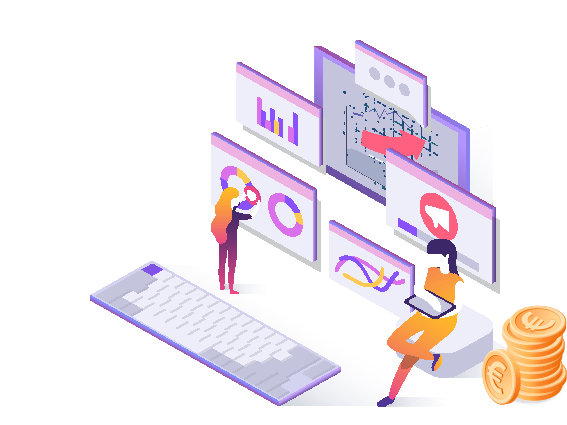 Subheading
90%
The title text
Subheading
75%
Subheading
45%
Gentle to have, but not compromise, I want to be in quiet, not strong. The life most of the time.
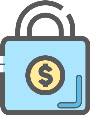 57%
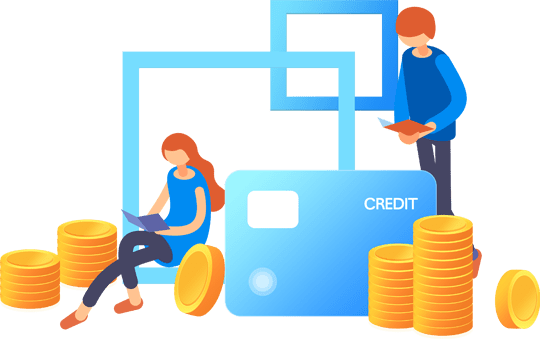 Gentle to have, but not compromise, I want to be in quiet, not strong. The life most of the time.
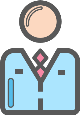 43%
Gentle to have, but not compromise, I want to be in quiet, not strong. The life most of the time.
The title text
Click here to add content that matches the title.
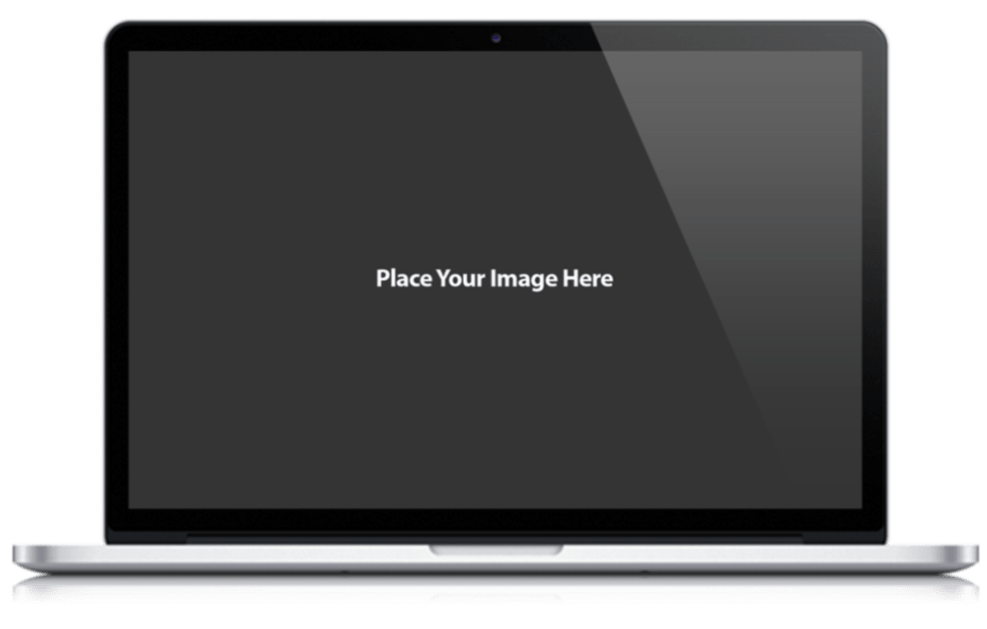 Gentle to have, but not compromise, I want to be in quiet, not strong. The life most of the time.
Gentle to have, but not compromise, I want to be in quiet, not strong. The life most of the time.
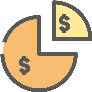 The title text
Gentle to have, but not compromise, I want to be in quiet, not strong. The life most of the time.
Enter the title
Enter the title
Enter the title
I'm just a sunflower, waiting for belong to me only sunshine.
I'm just a sunflower, waiting for belong to me only sunshine.
I'm just a sunflower, waiting for belong to me only sunshine.
5
3
1
4
2
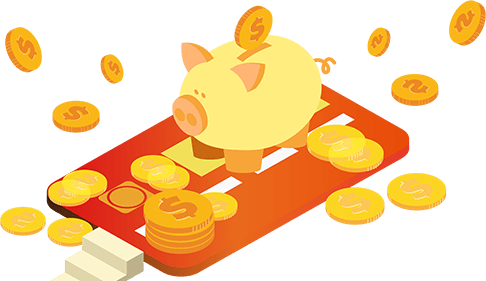 Enter the title
Enter the title
I'm just a sunflower, waiting for belong to me only sunshine.
I'm just a sunflower, waiting for belong to me only sunshine.
Enter the title
The life most of the time, commitments equals to constrain, reluctantly we.
Enter the title
The life most of the time, commitments equals to constrain, reluctantly we.
Enter the title
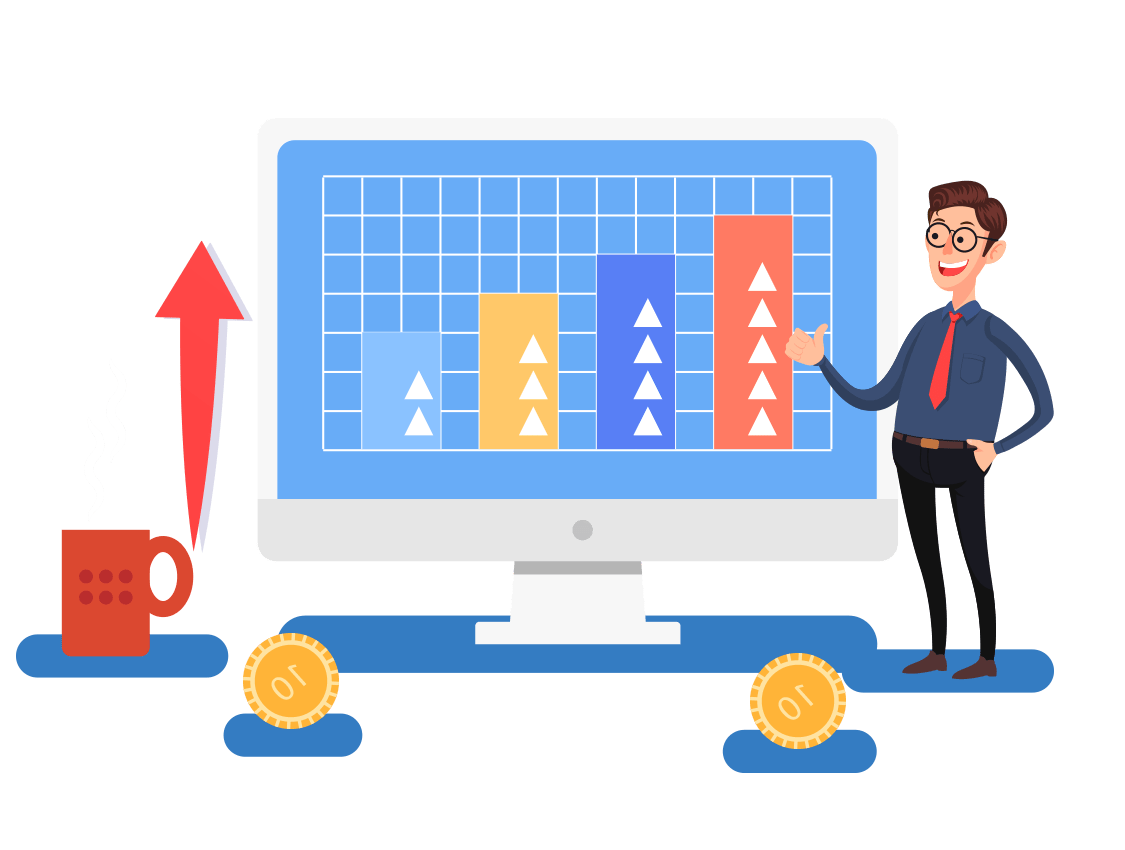 The life most of the time, commitments equals to constrain, reluctantly we.
Enter the title
The life most of the time, commitments equals to constrain, reluctantly we.
industryPPTtemplatehttp://www.1ppt.com/hangye/
C
LOGO
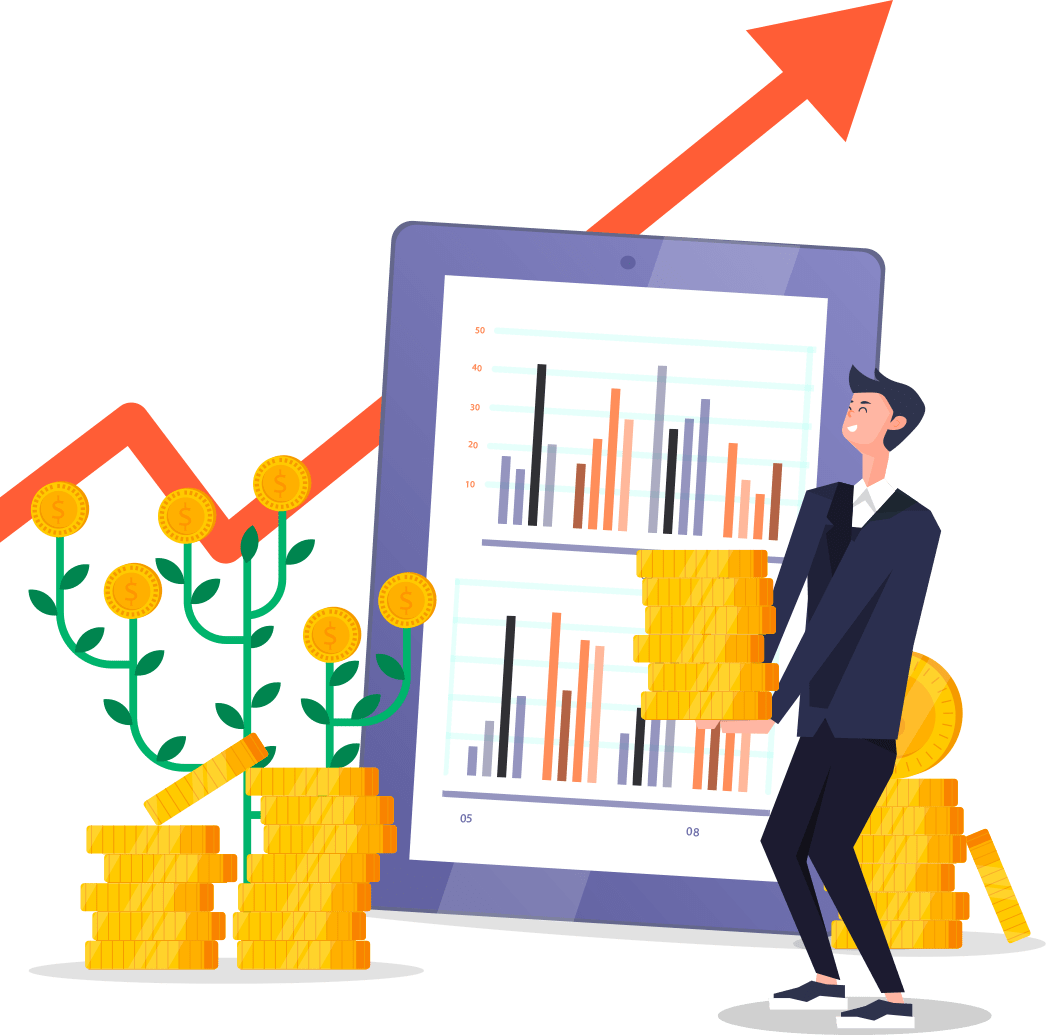 THANK YOU！
https://www.freeppt7.com